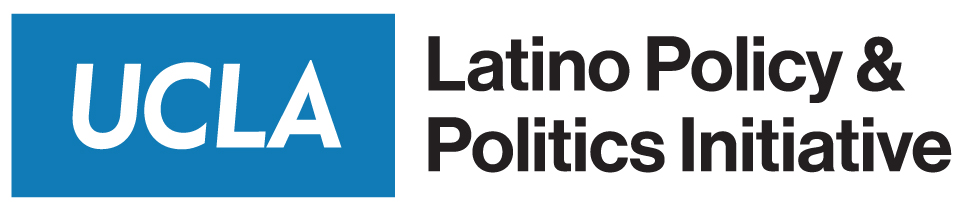 How to Expand Health Care Coverage to Undocumented Immigrants?
Arturo Vargas Bustamante, PhD MPP
Associate Professor of Health Policy & Management
avb@ucla.edu
Agenda
Access to Care & Undocumented Immigrants

Policy Options

State Initiatives

Local and Community Initiatives
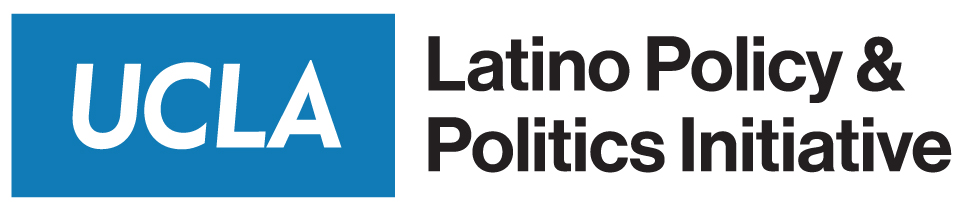 2
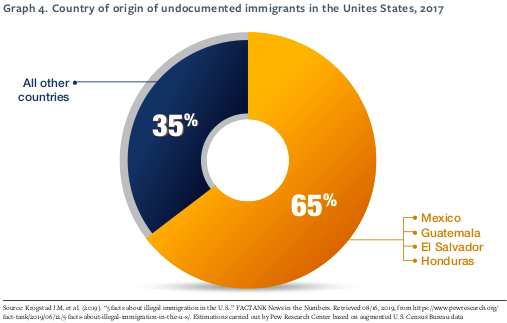 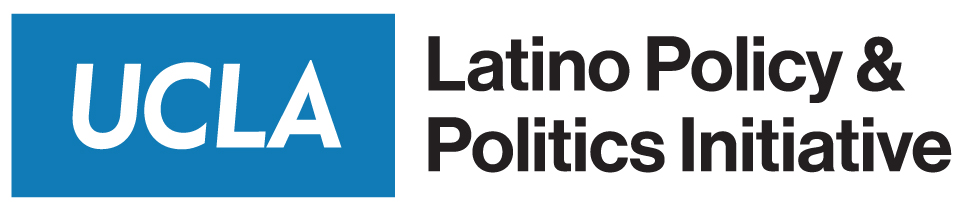 3
The Problem
Undocumented immigrants are ineligible to enroll in ACA-sponsored programs

Too many undocumented immigrants lack health insurance coverage and access to care

New “public charge” regulations are likely to discourage access to care even more

If present trends continue, undocumented adults will face increasing access to care barriers
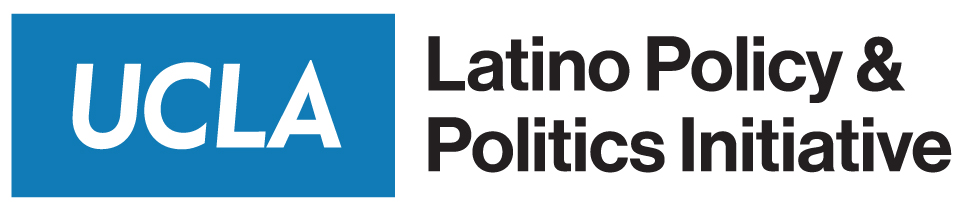 4
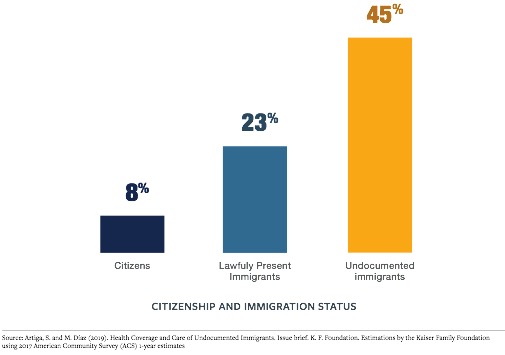 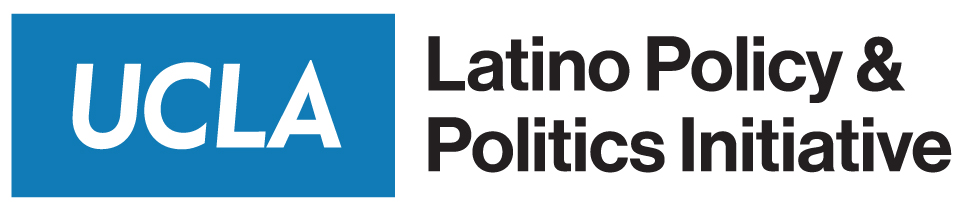 5
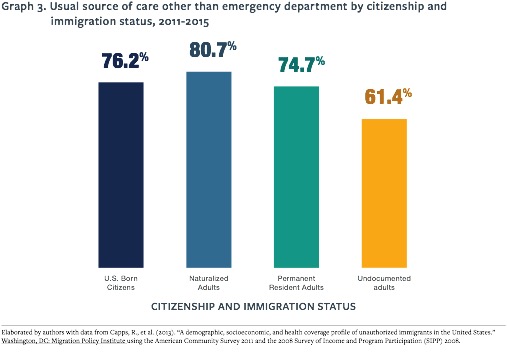 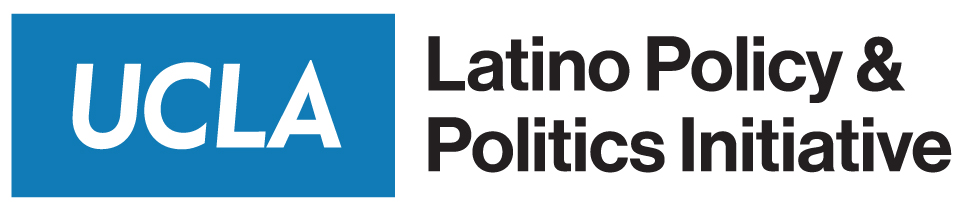 6
Policy Options
Assumption: Federal inaction -  No short-term solution for undocumented immigrants

What can be done at the state and local level?

To identify policy options to expend coverage to the undocumented, we examined: 

Innovations at the state and local level
Selected cases to identify best practices
Lessons & useful resources
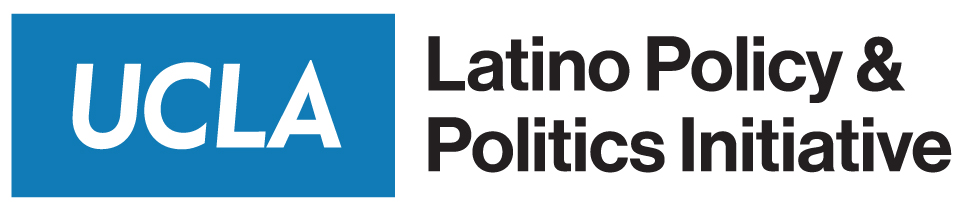 7
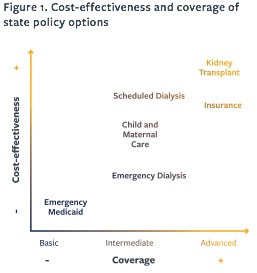 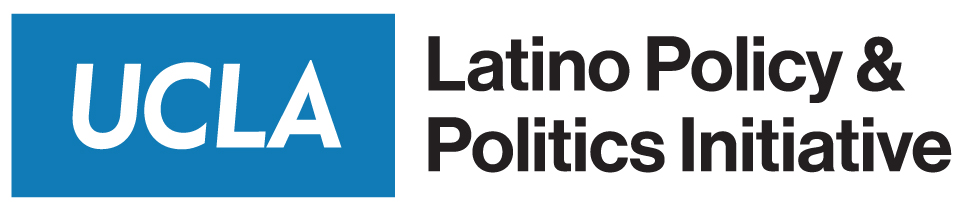 8
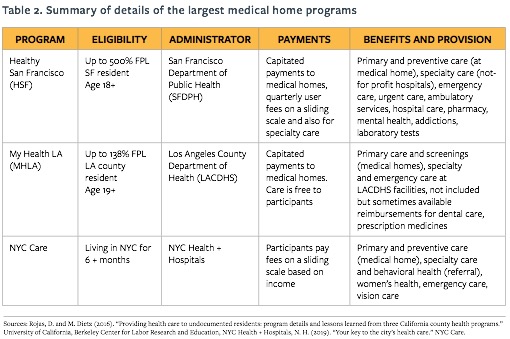 9
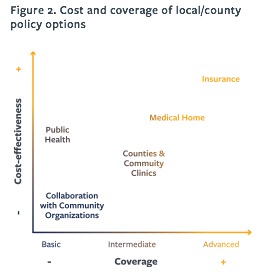 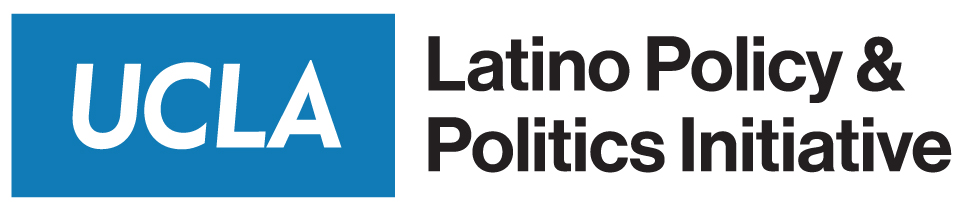 10
Conclusion
State and local governments can expand coverage to undocumented immigrants

Policy toolkit shows this variation and draws lessons

Available online: 

https://healthequity.berkeley.edu/newsletter-february-2020
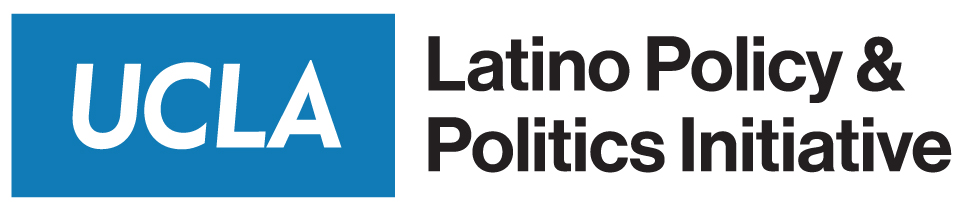 11
Acknowledgements
Funding for this research was provided by the California Initiative for Health Equity & Action (Cal-IHEA), a statewide health equity research translation center of the University of California. The authors’ views and recommendations do not necessarily represent those of Cal-IHEA or the Regents of the University of California.
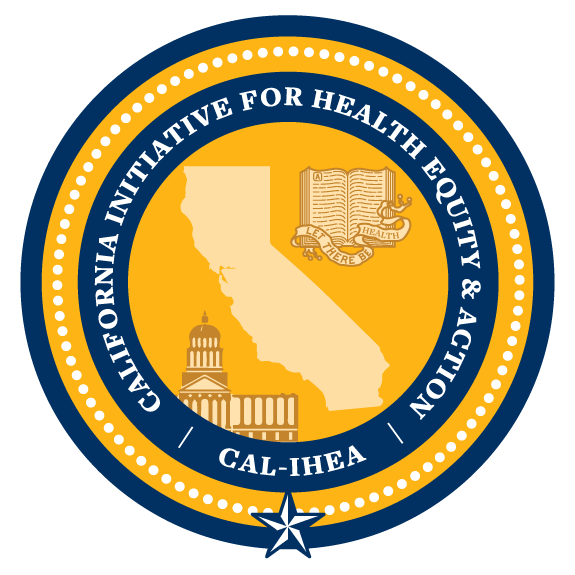 12
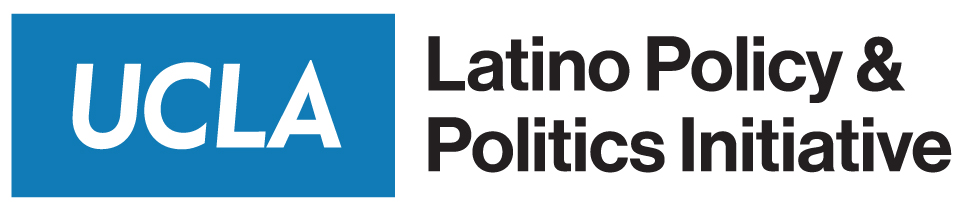 How to Expand Health Care Coverage to Undocumented Immigrants?
Arturo Vargas Bustamante, PhD MPP
Associate Professor of Health Policy & Management
avb@ucla.edu